العمل التطبيقي رقم 03
الجداول المتقاطعة
هل يناسب برنامج السداسي الاول طلبة ليسانس LMD  في كلية العلوم الاقتصادية والعلوم التجارية وعلوم التسيير؟
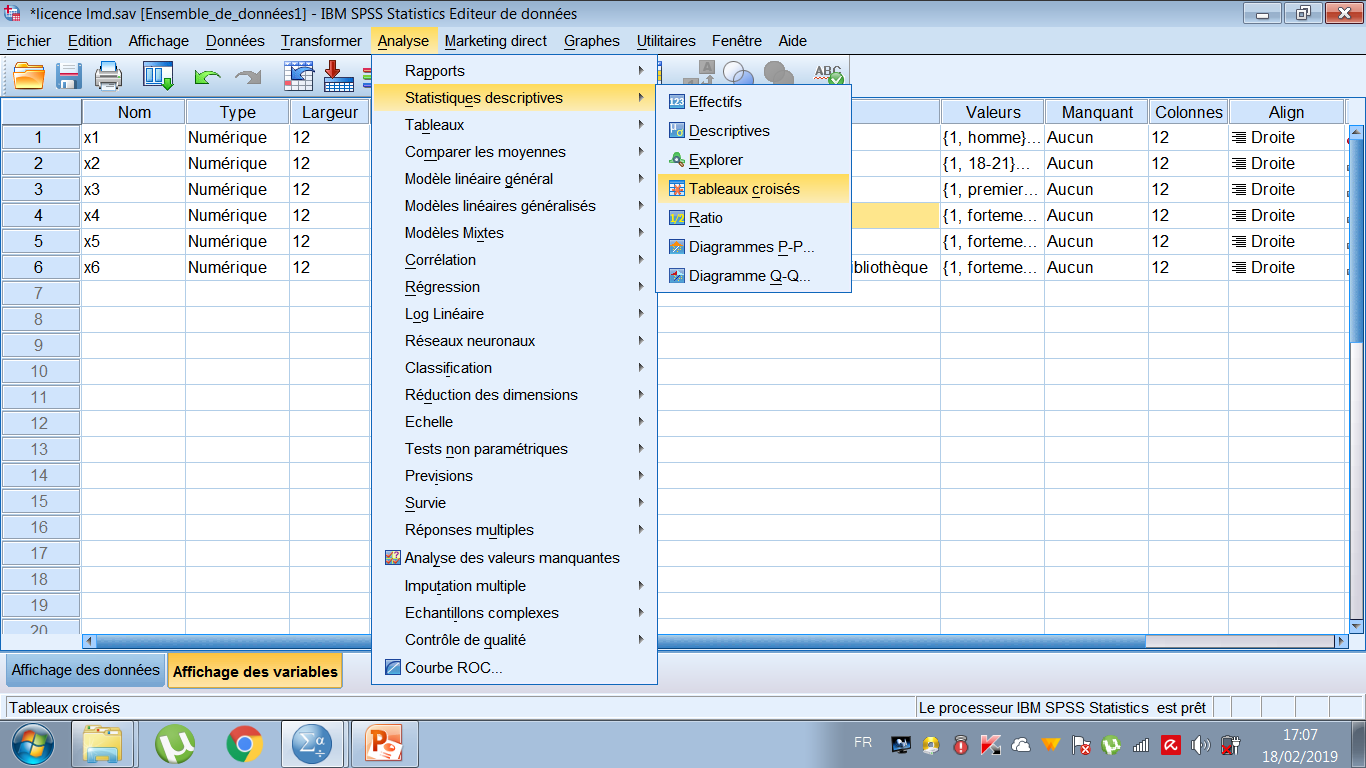 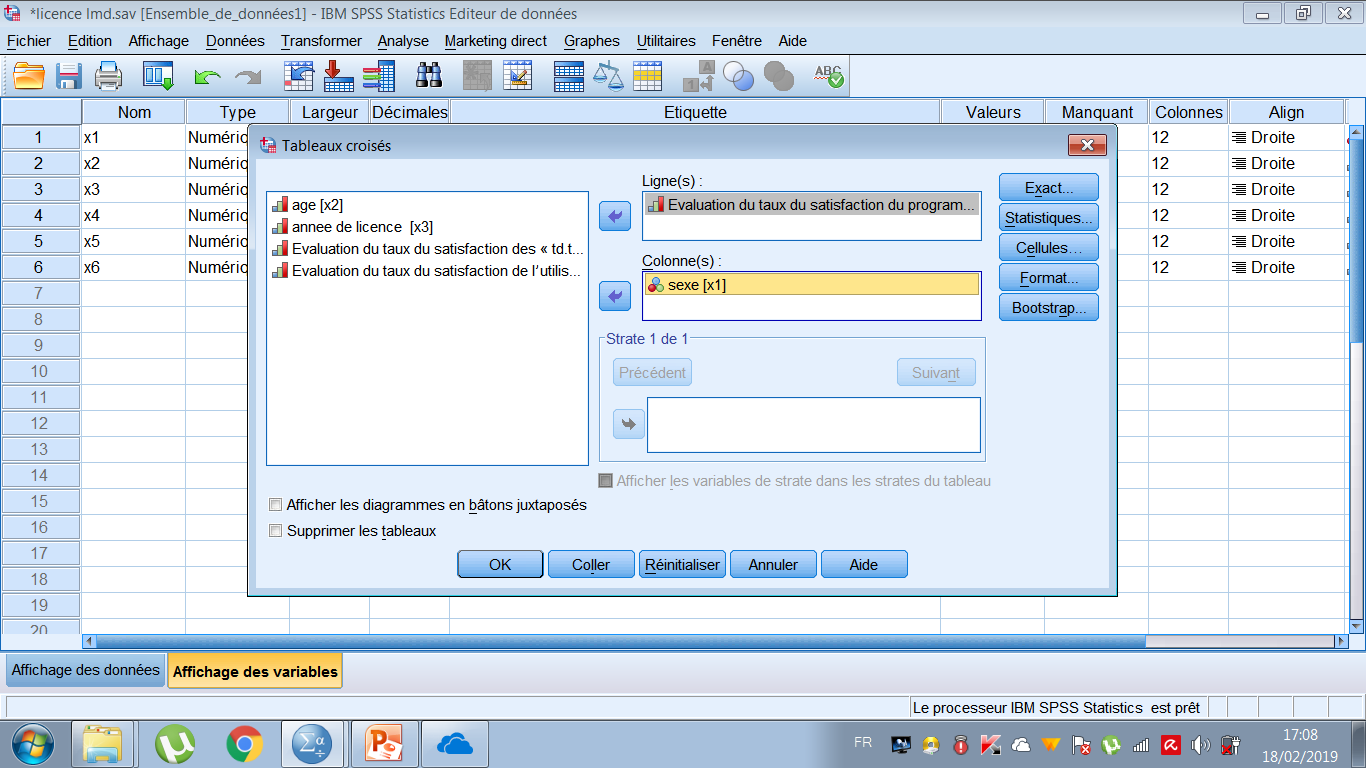 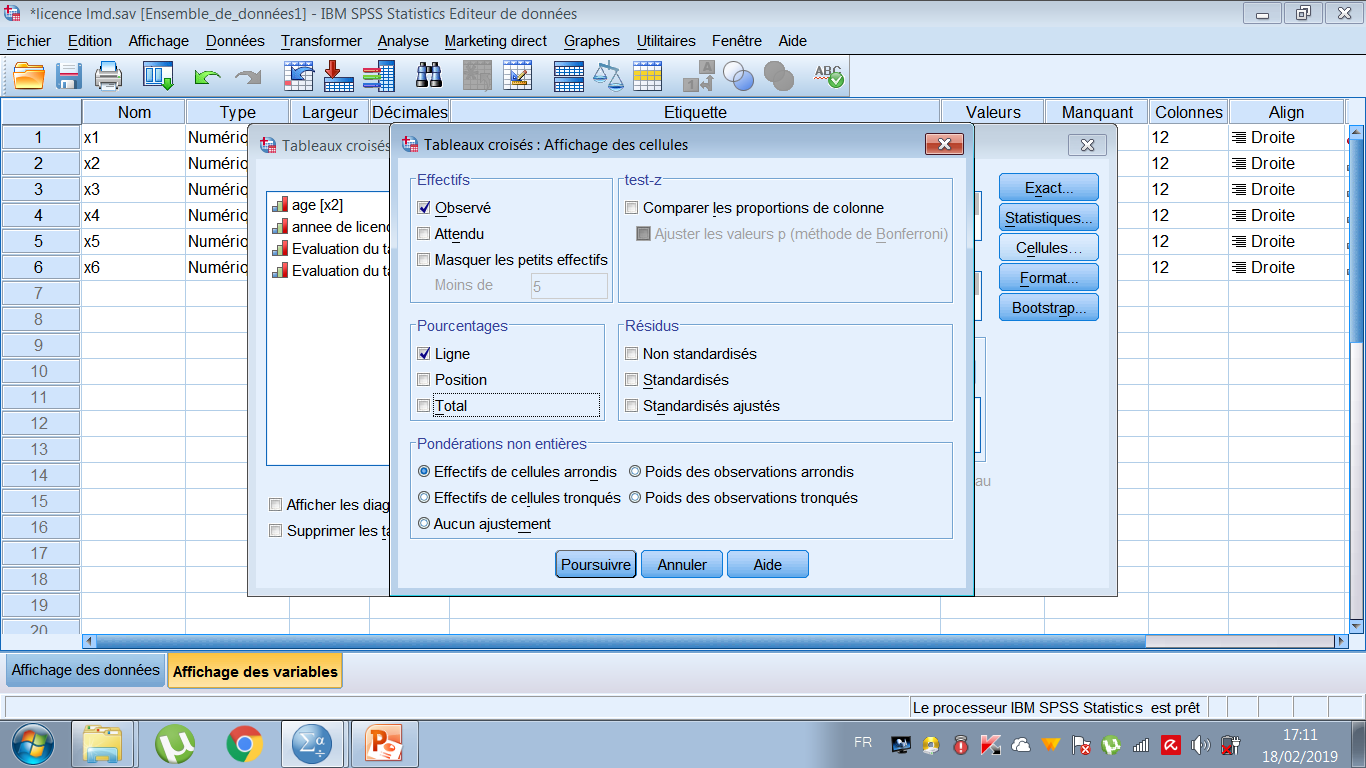 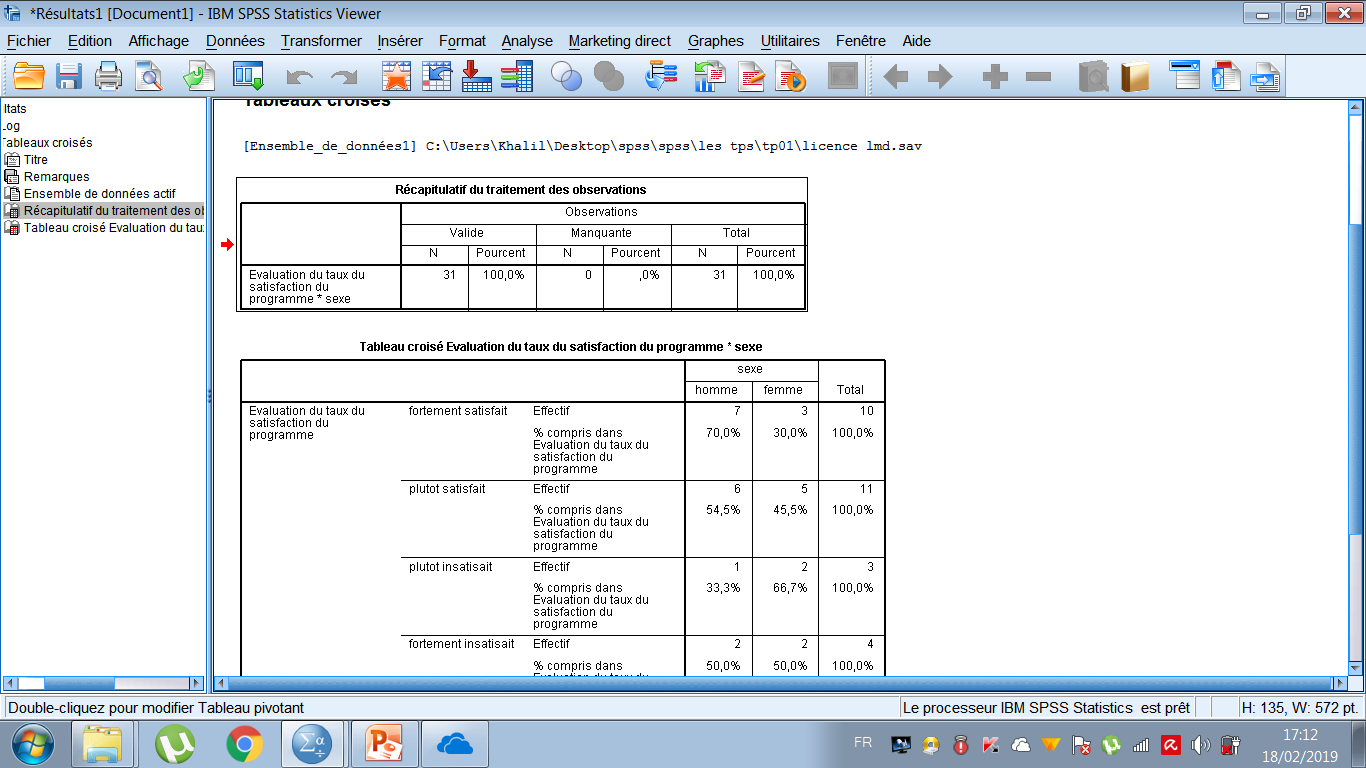 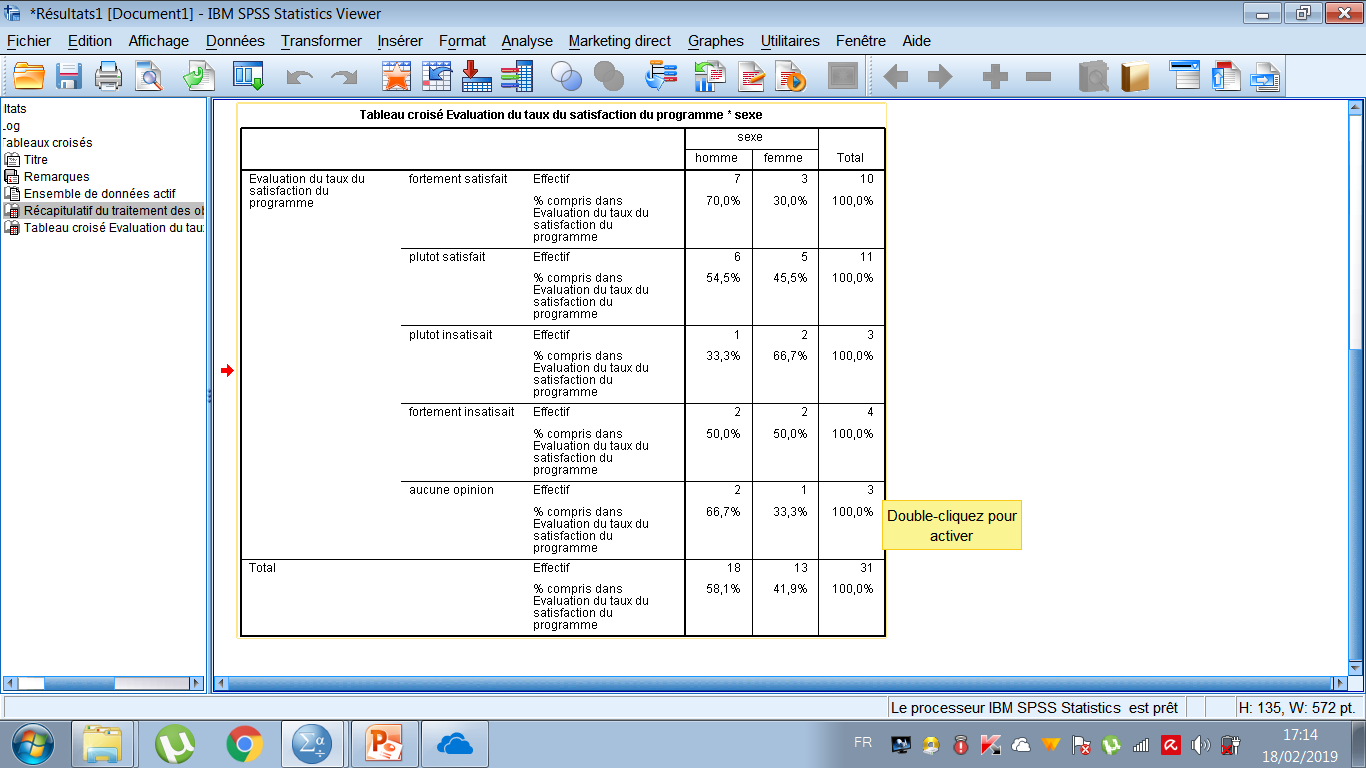 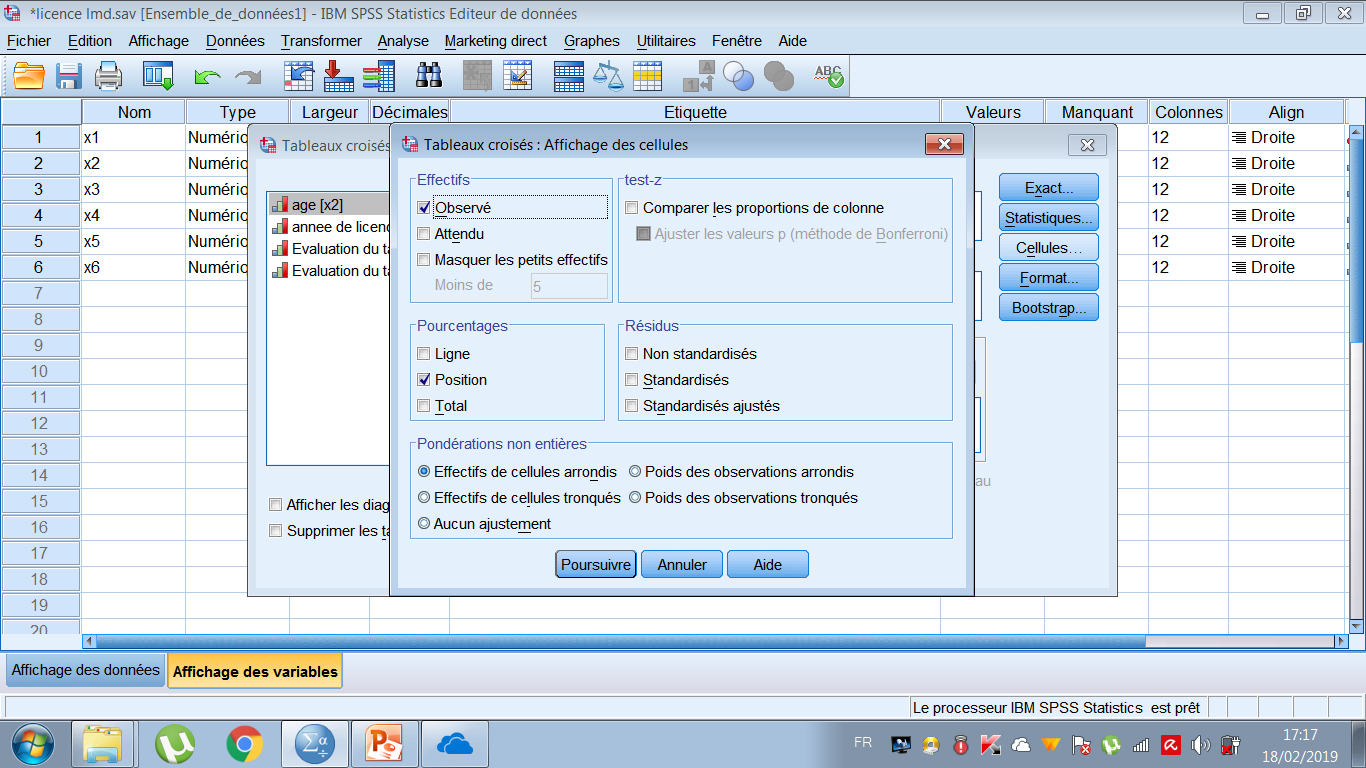 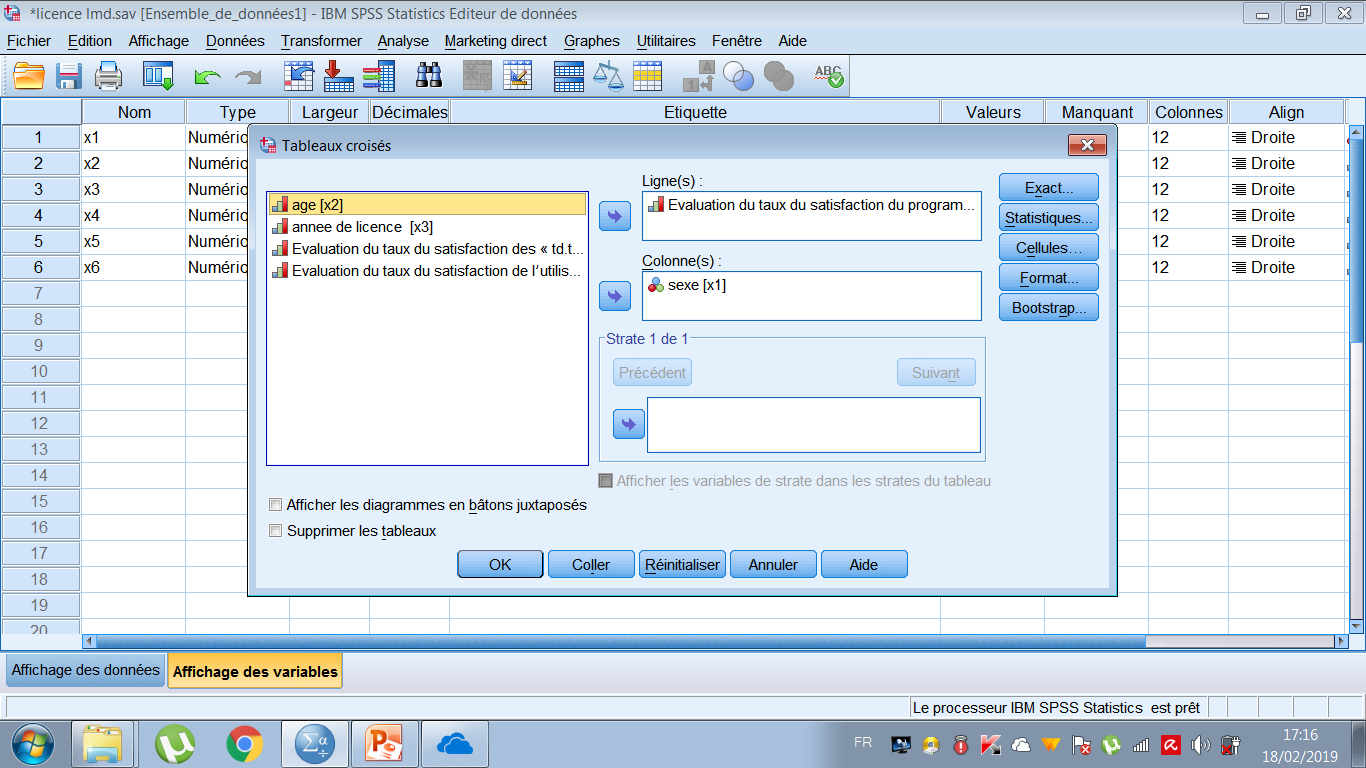 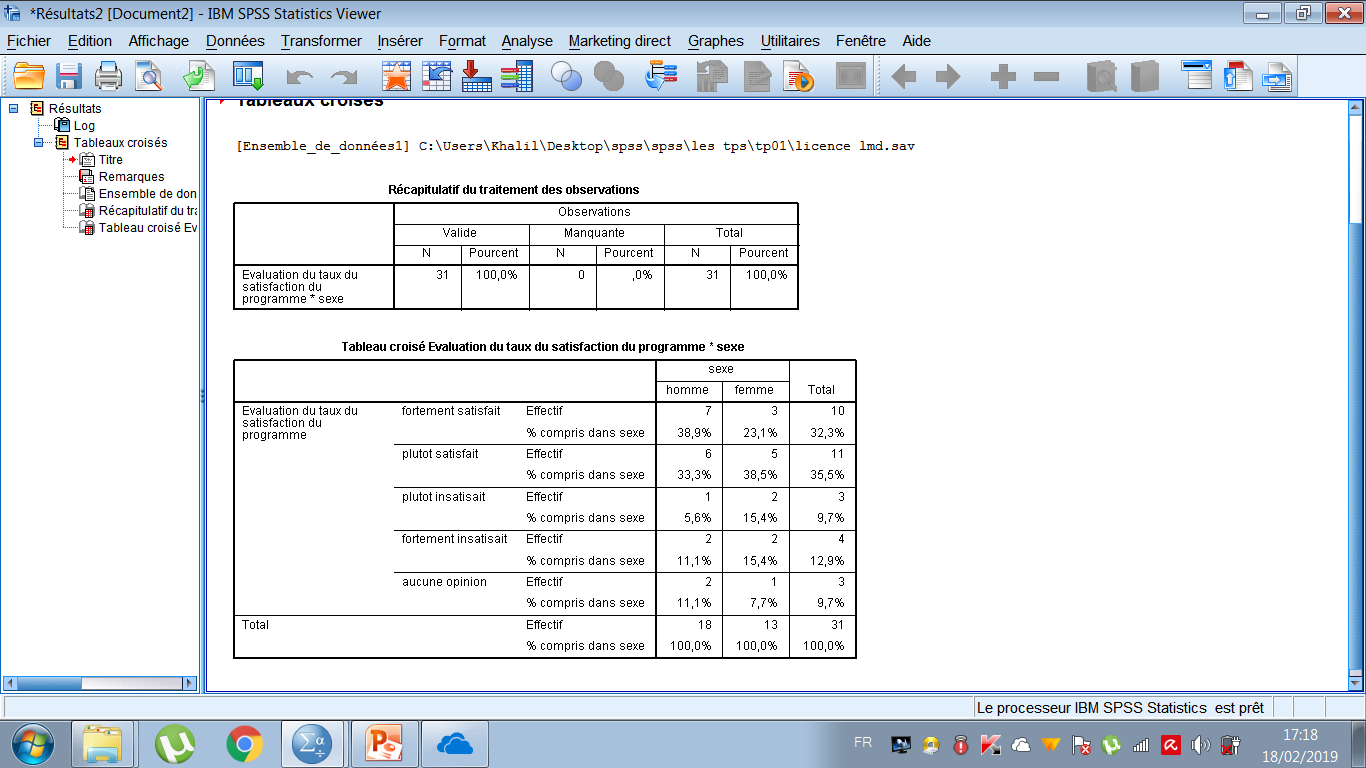 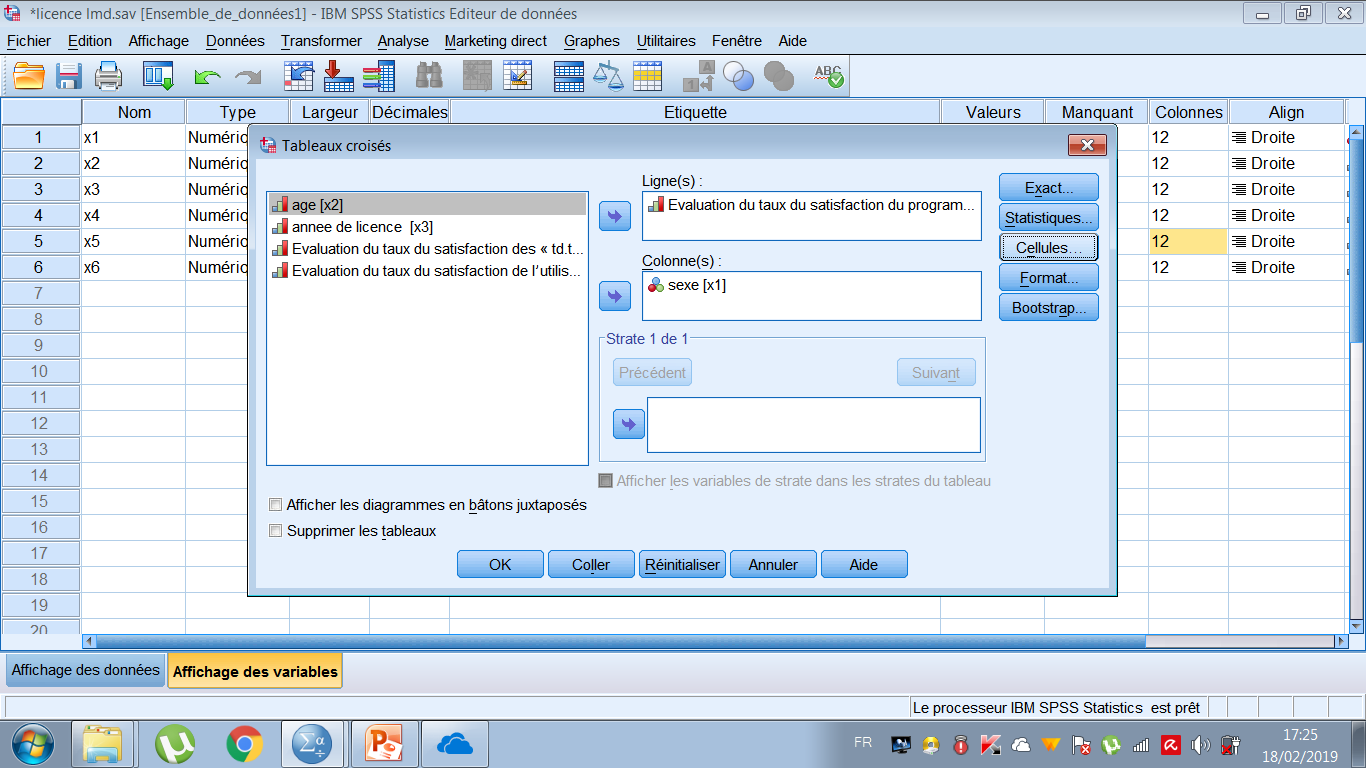 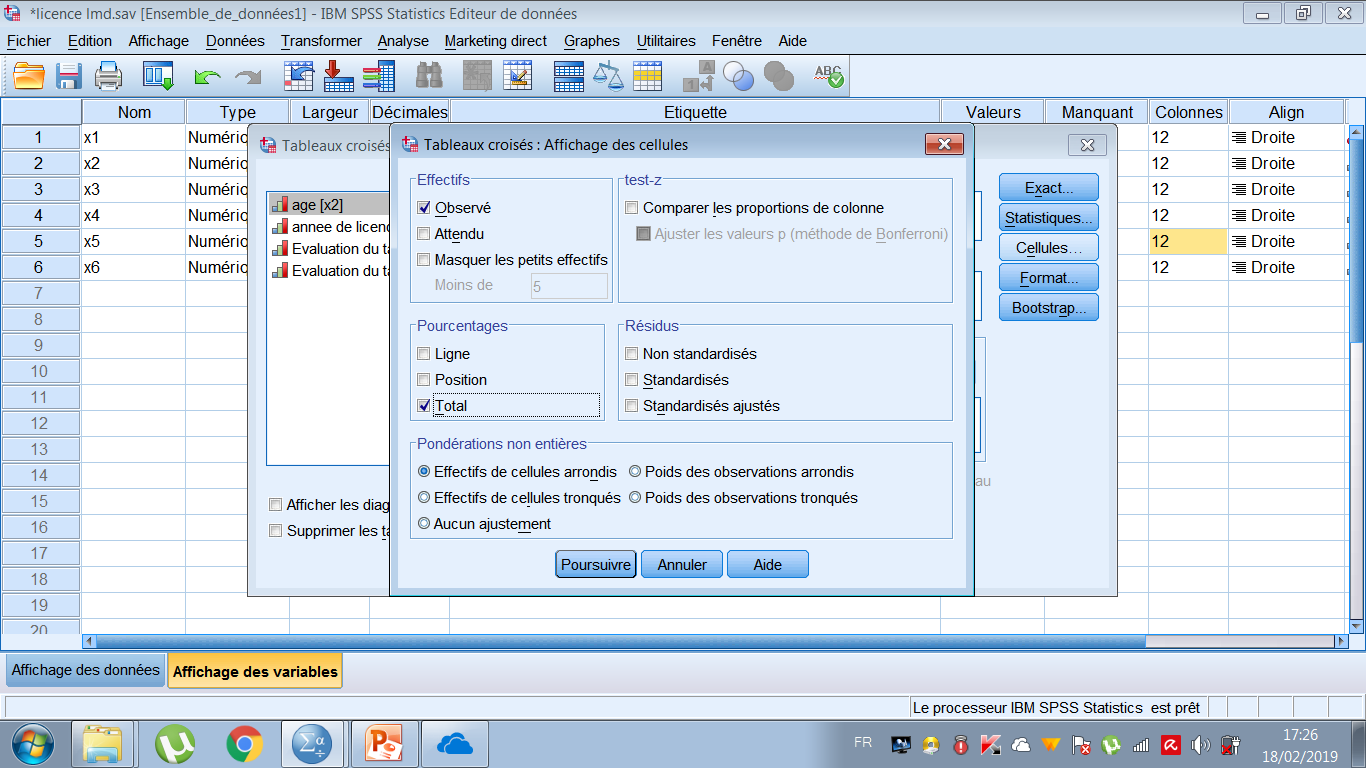 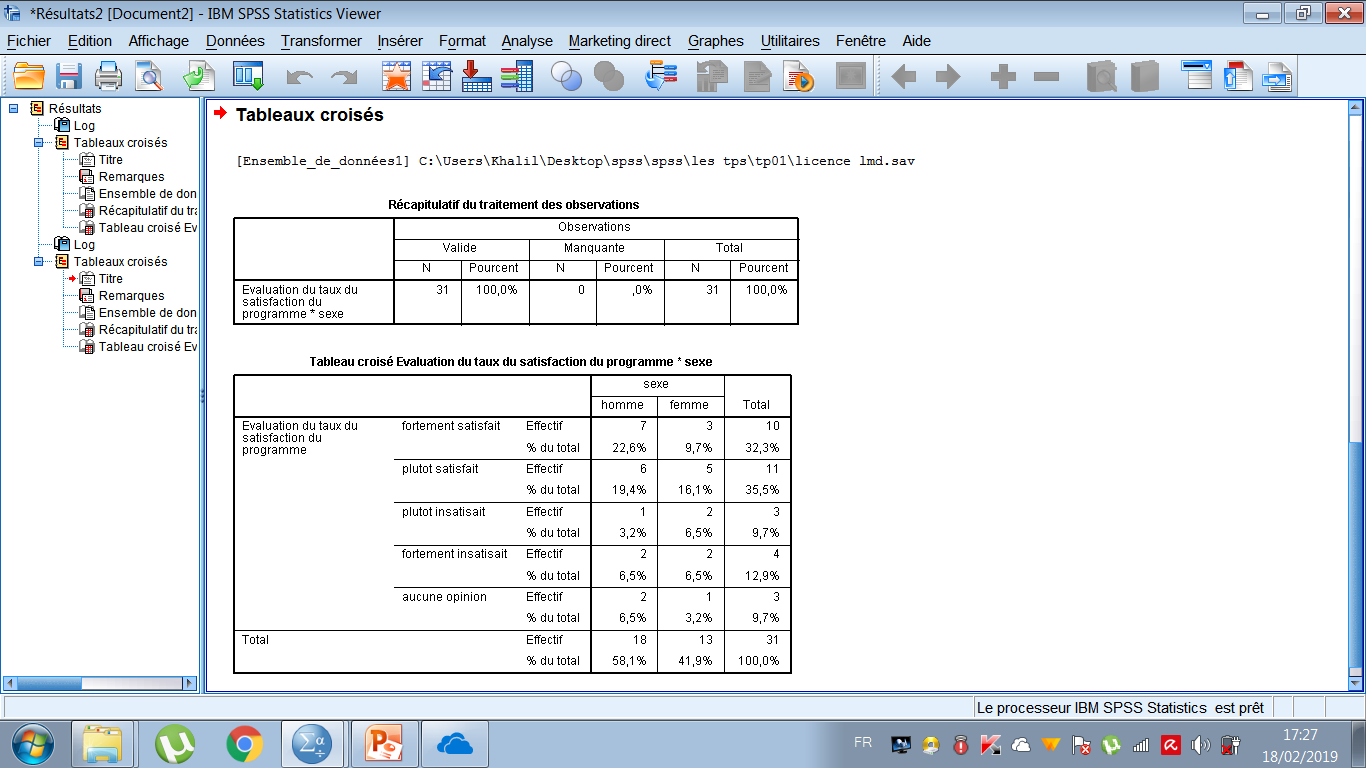 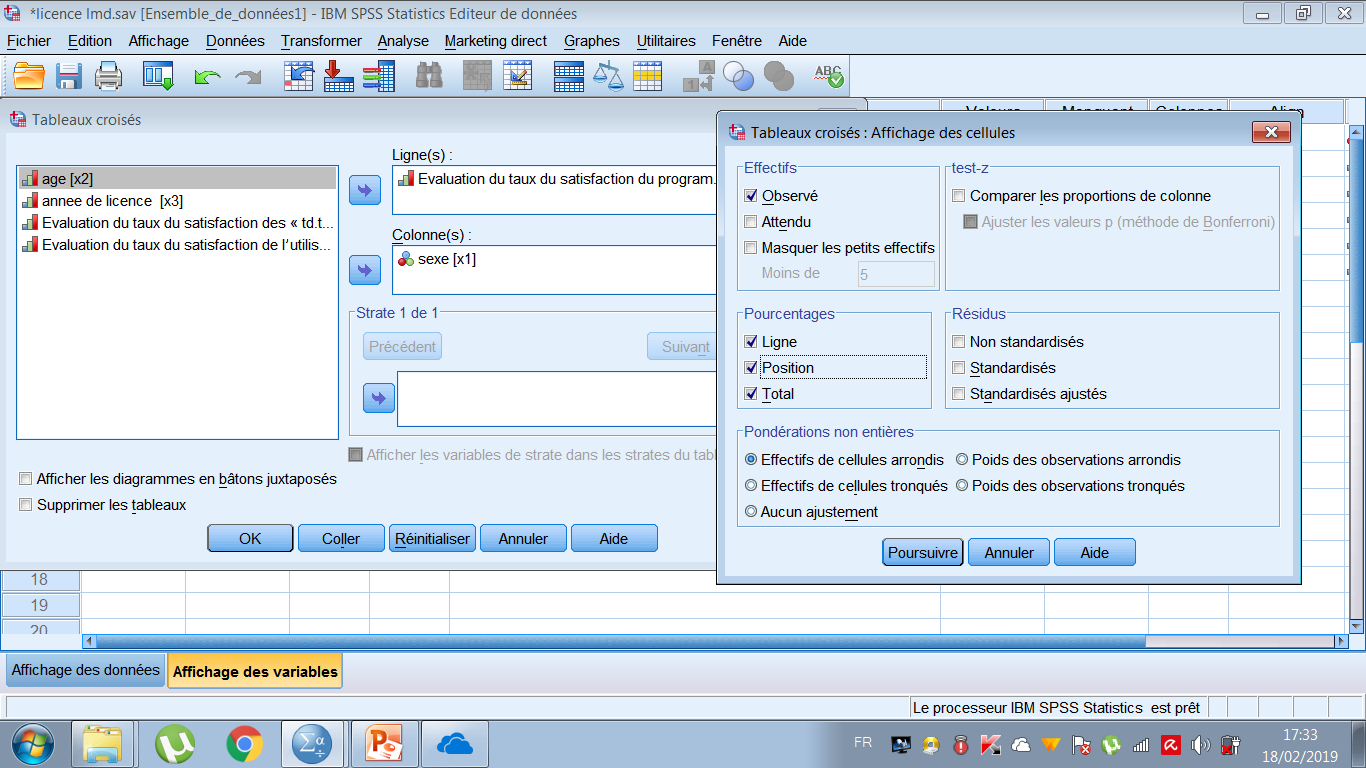 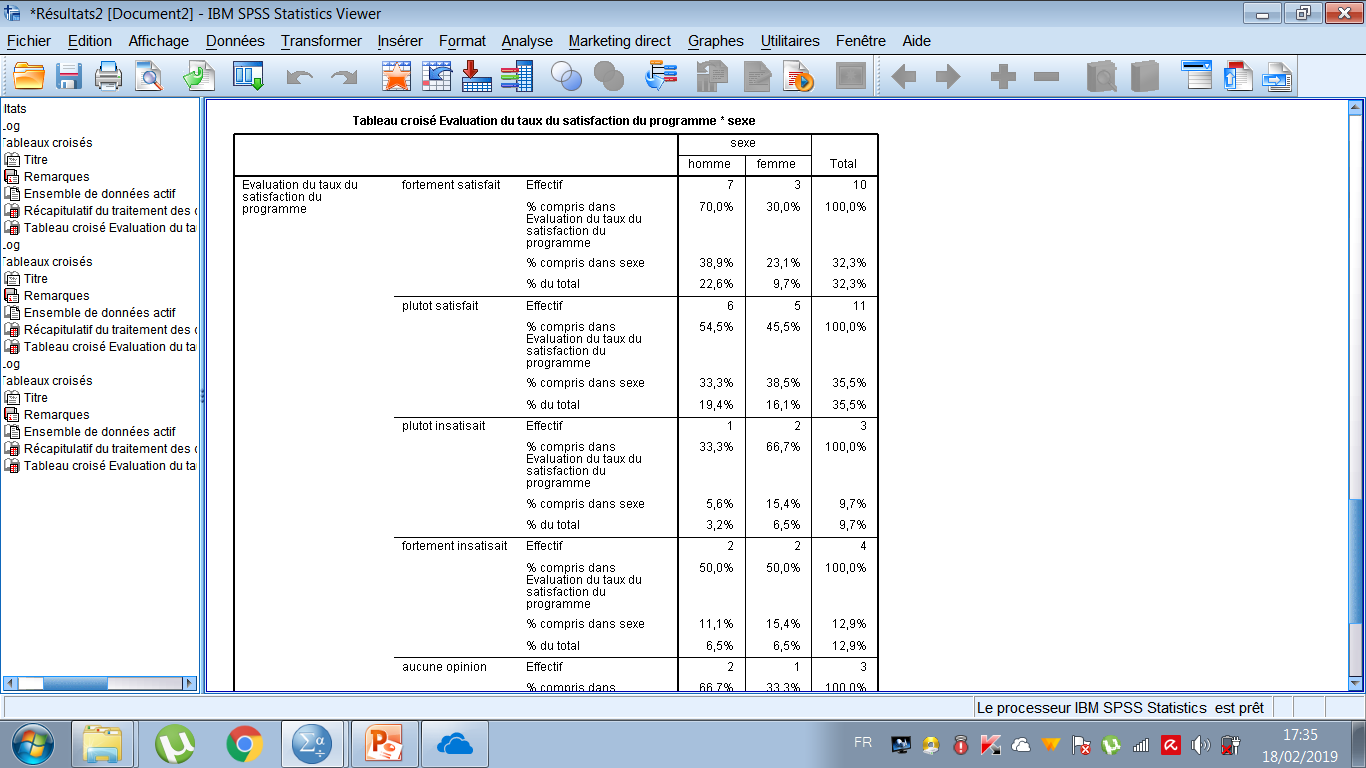 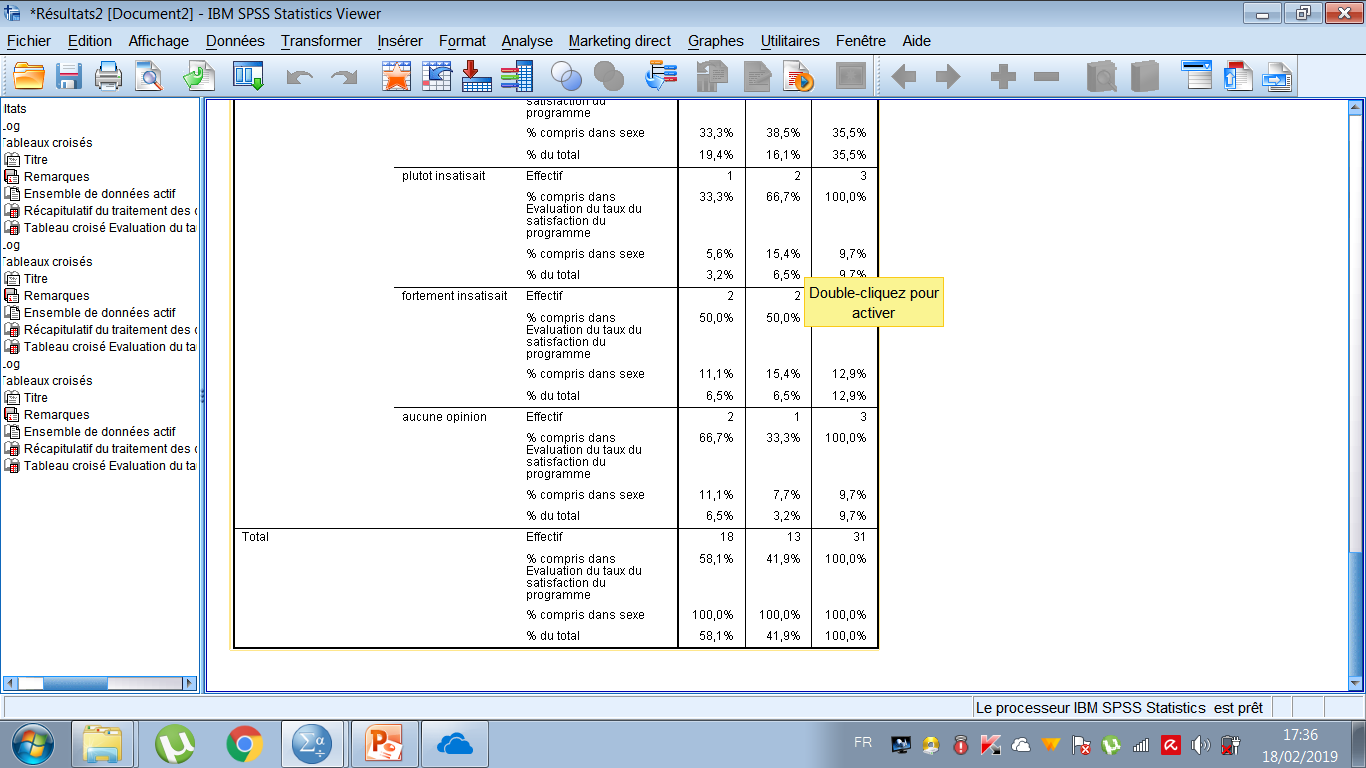 الجدول الاول :يوضح عدد الاجابات والنسب المئوية الي لا توجد قيم مفقودة.
الجدول الثاني:
الحالة 1: من بين 31 طالب هنالك 10 طلبة موافقون جدا على برنامج السداسي الاول من بينه 7 ذكور بنسبة 70% و 3 اناث بنسبة 30 %
موافق جدا 
10 طلبة
7 ذكور  بنسبة 0 7 %
3 اناث بنسبة 30 %
الحالة2: من بين 18 طلبة من الذكور يوجد 7 طلبة موافقون جدا على برنامج السداسي الاول بنسبة 38,9 % ، ومن بين 13 طلبة من الاناث هنالك 3 موافقون جدا على برنامج السداسي الاول بنسبة 23,1 % ، ومن اجمالي 31 طالب هناك 10 طلبة موافقون جدا على البرنامج بنسبة 32,2 % 
الحالة3:من 31 طالب يوجد 7 من الذكور موافقون جدا بنسبة 22,6 % و يوجد 3 من الاناث موافقون جدا بنسبة 9,7 % موافقون جدا على برنامج السداسي الاول
هل يناسب برنامج السداسي الاول طلبة السنة الثانية ليسانس LMD  في كلية العلوم الاقتصادية والعلوم التجارية وعلوم التسيير؟
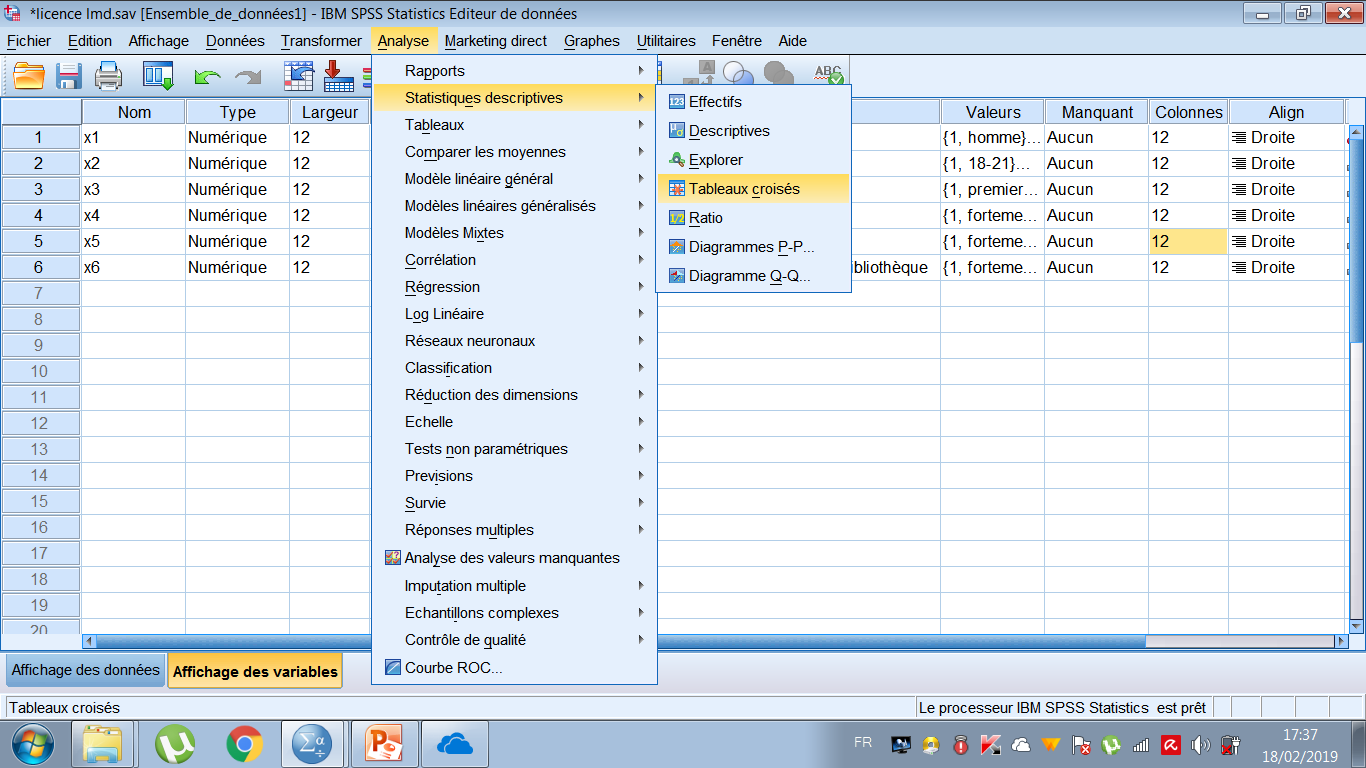 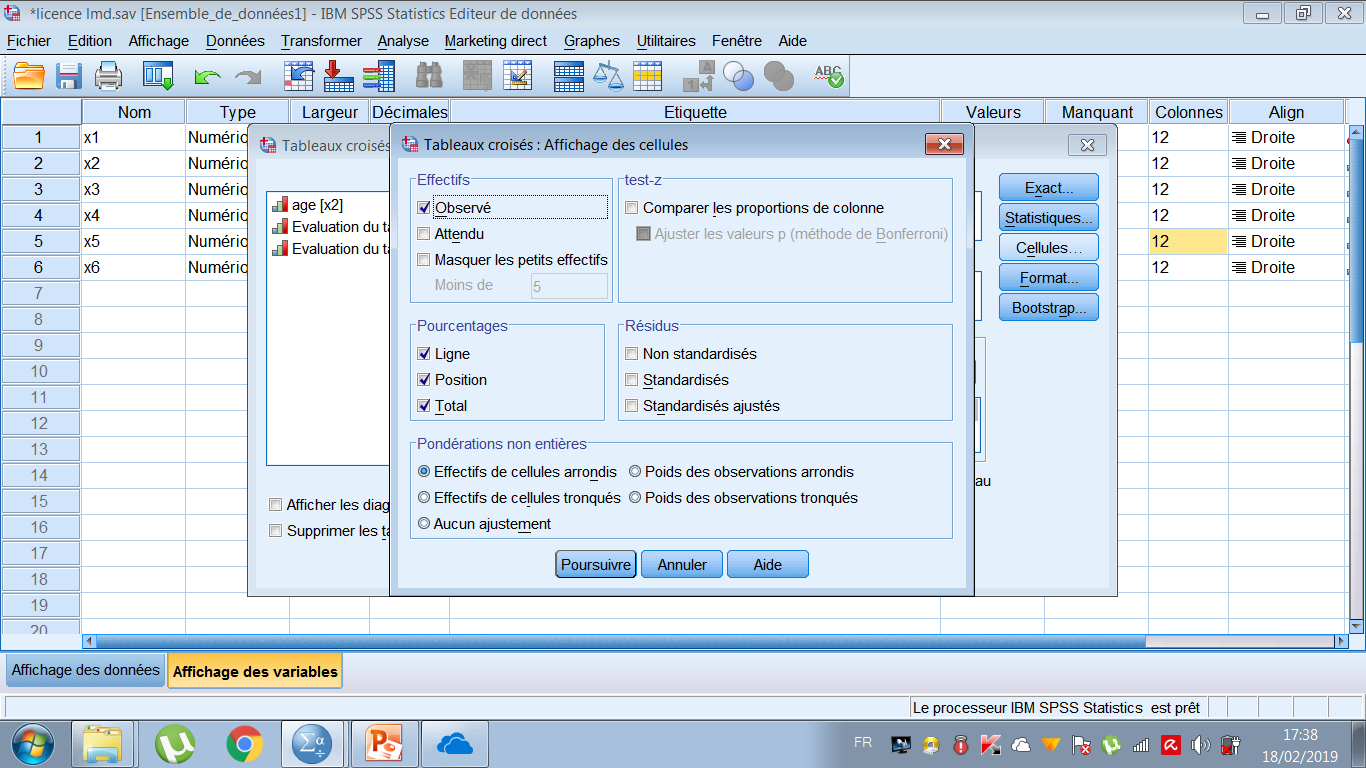 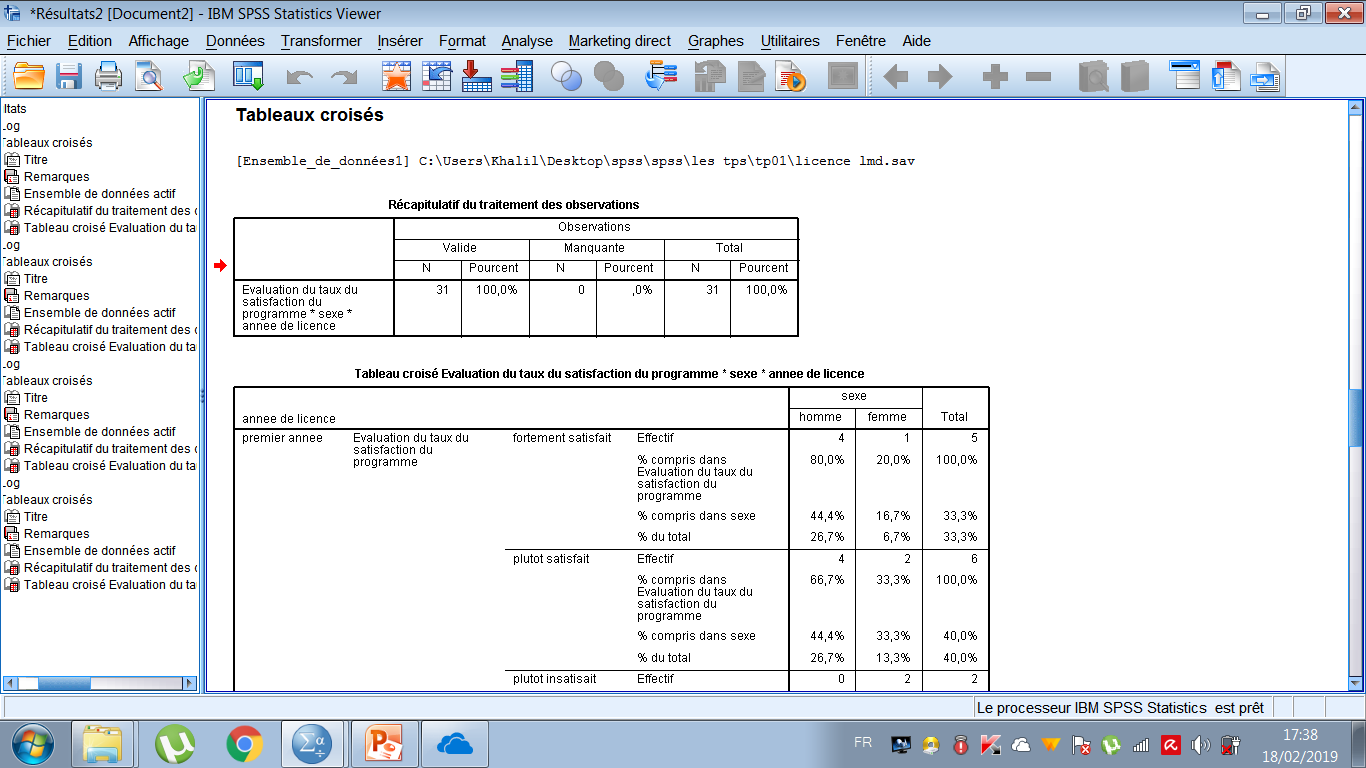 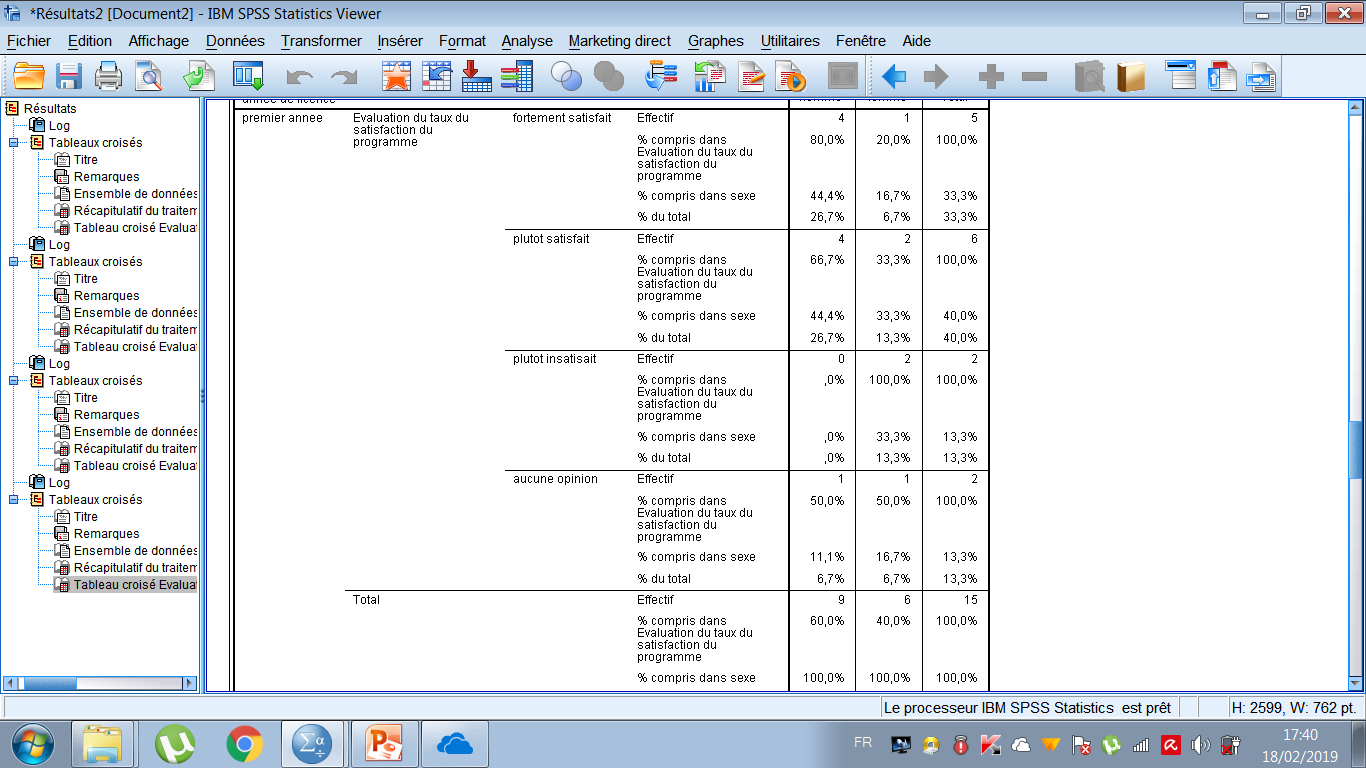 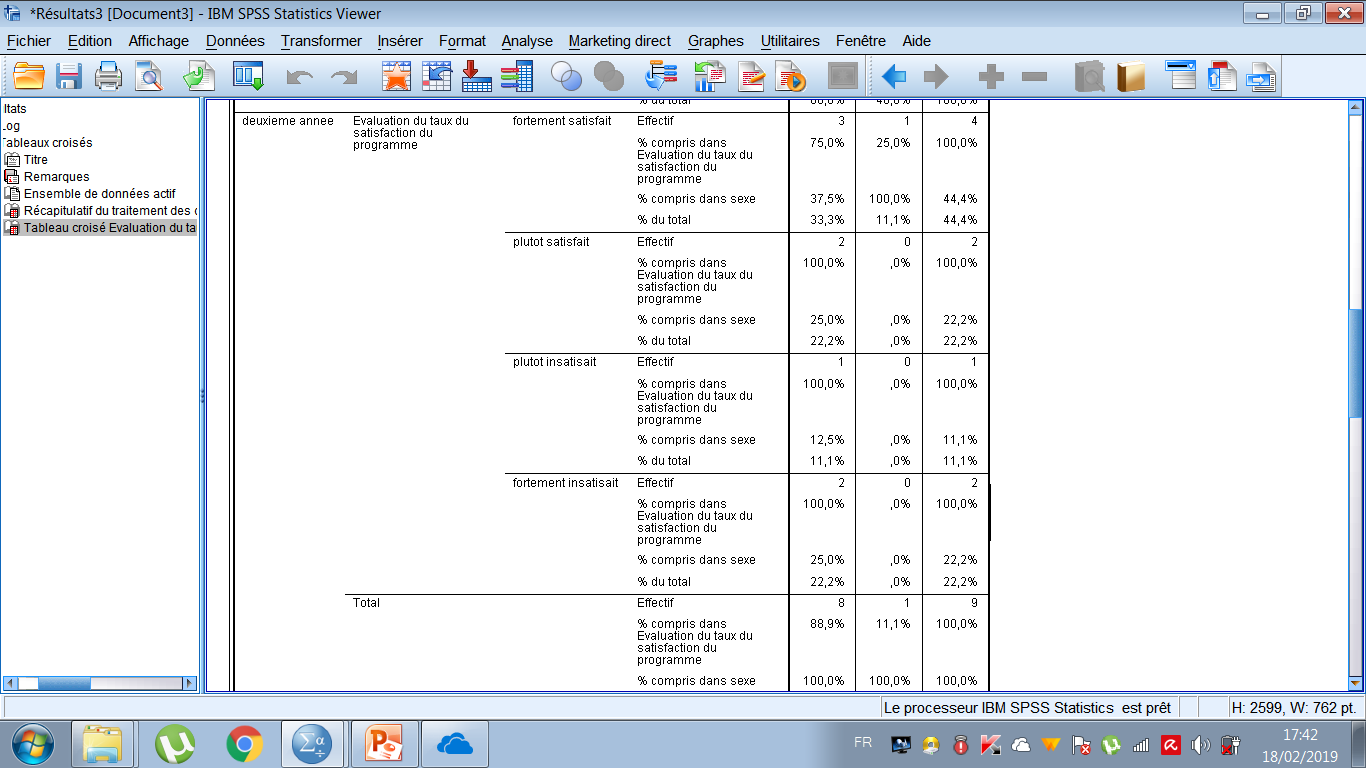 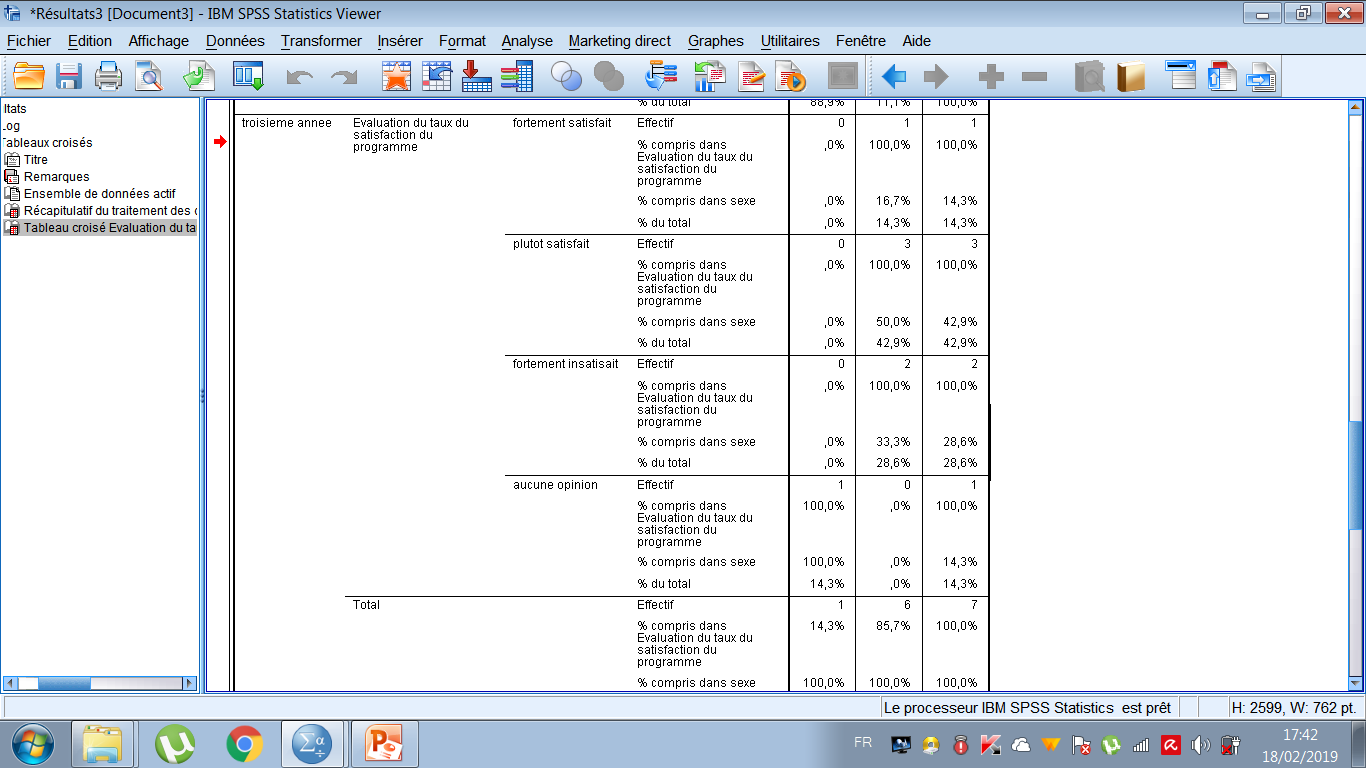 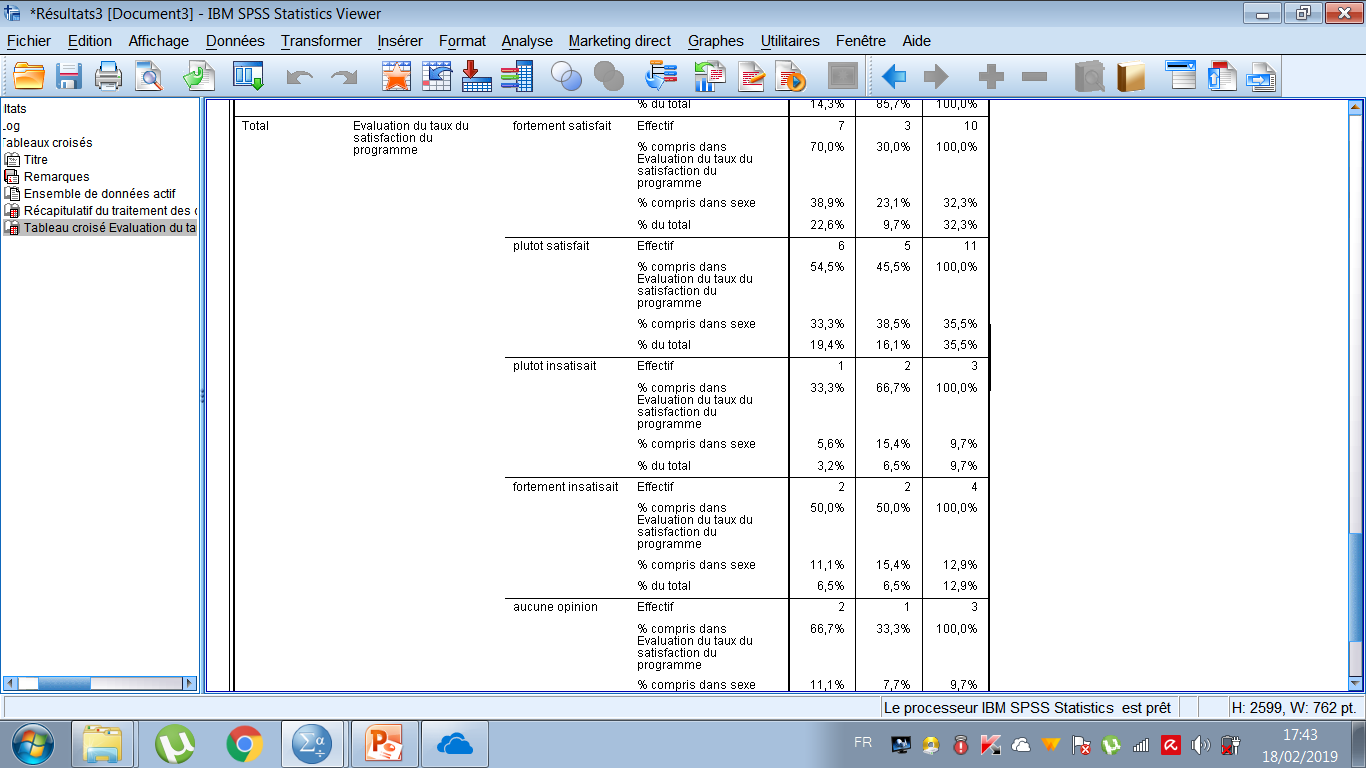 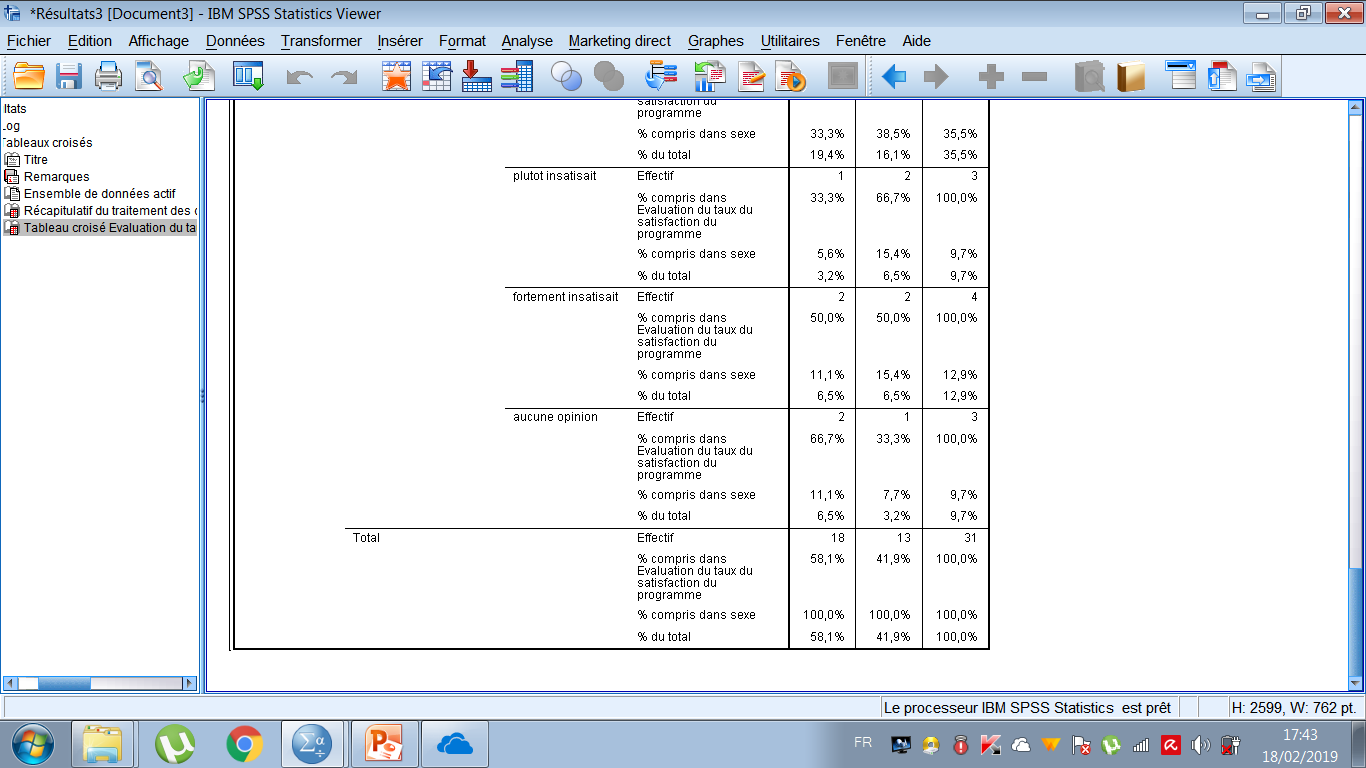 المطلوب هو اجراء التقييم على جزء فقط من متغير المستوى الدراسي
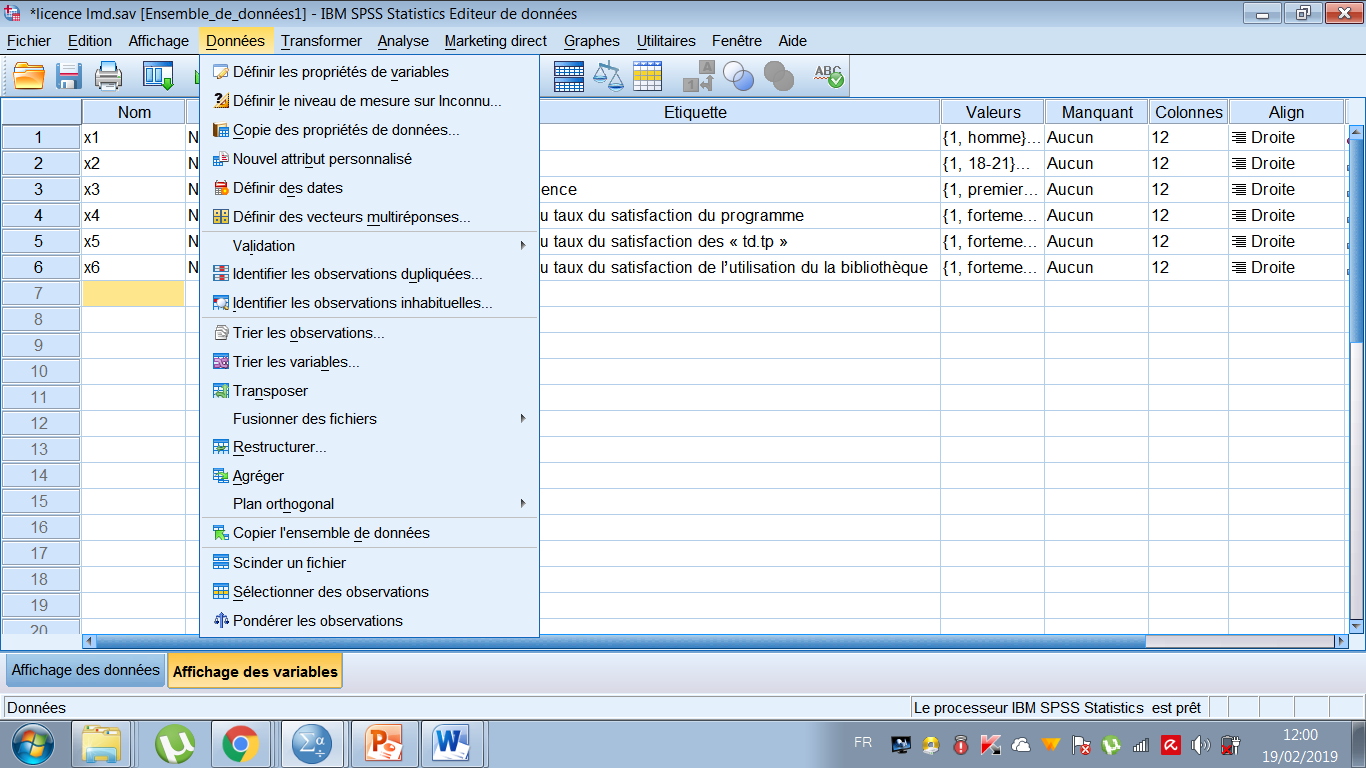 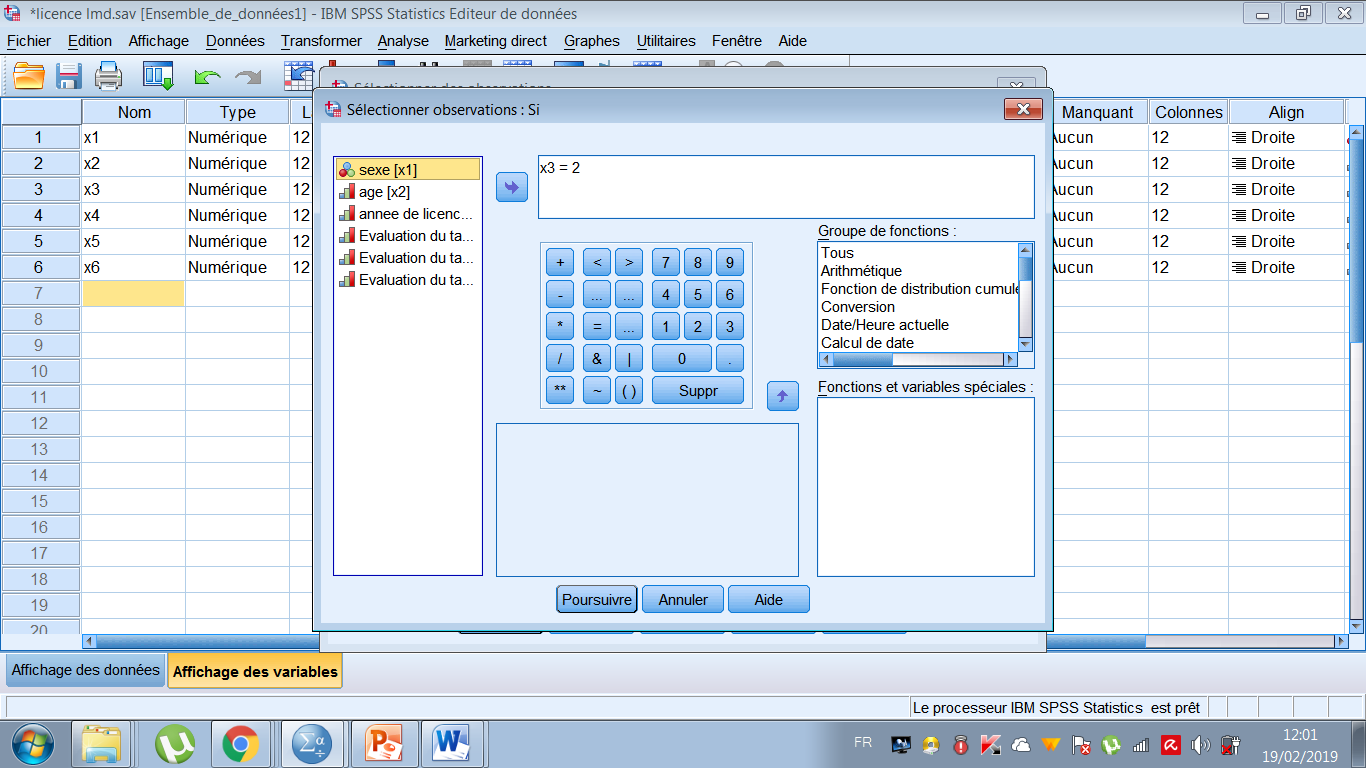 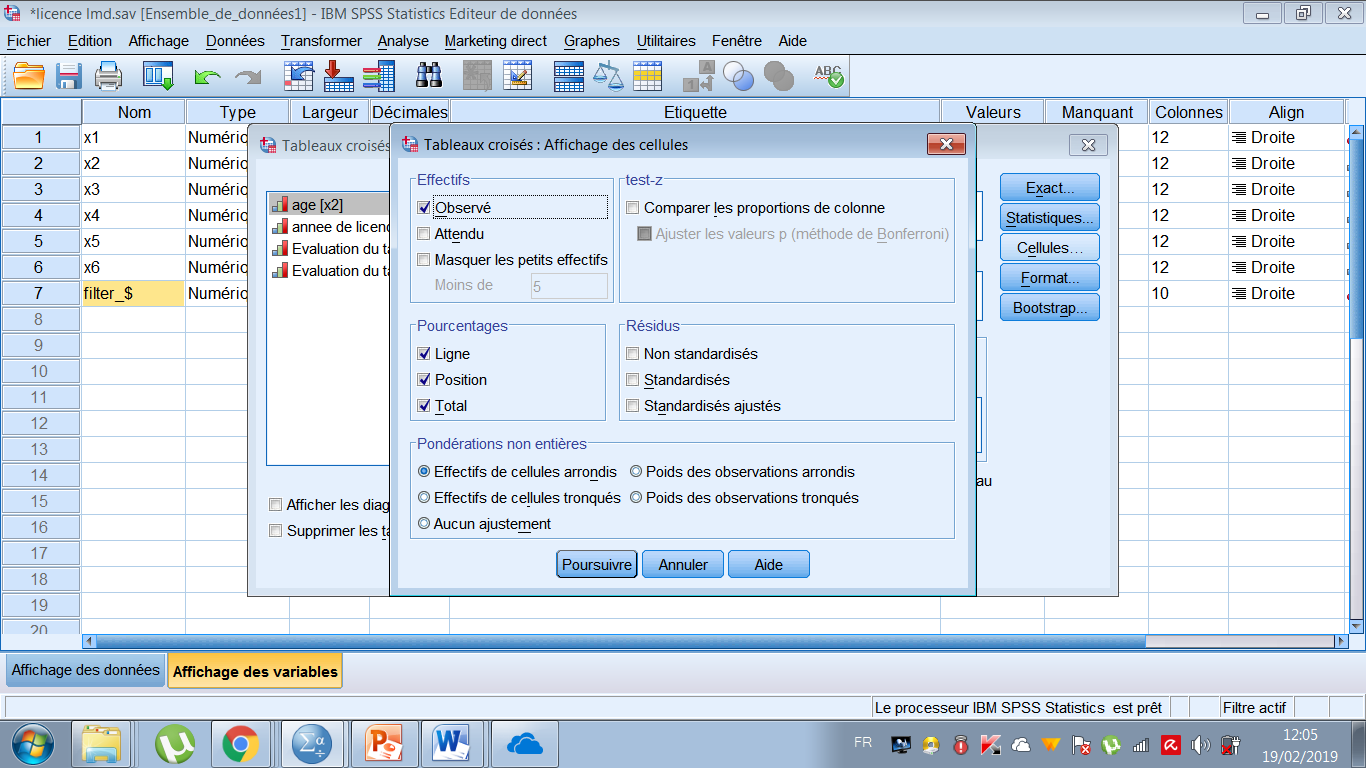 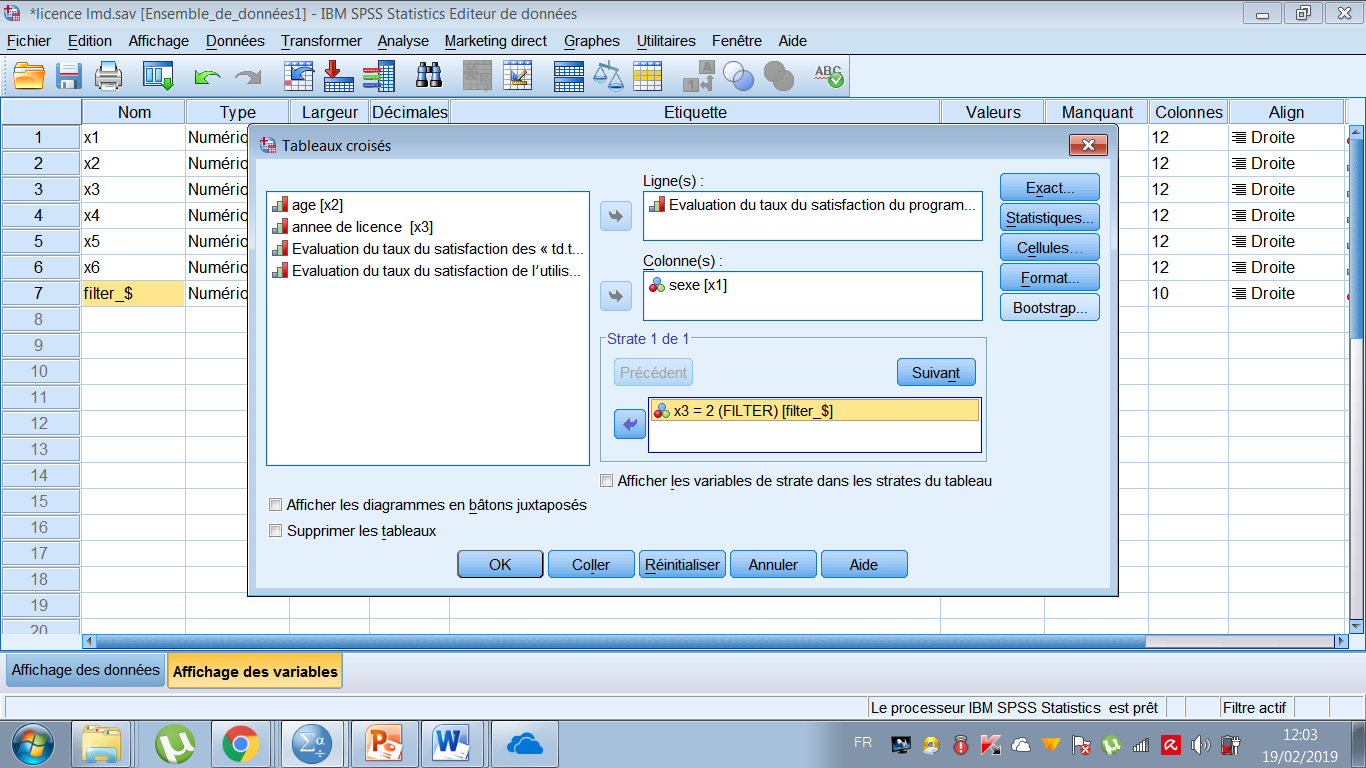 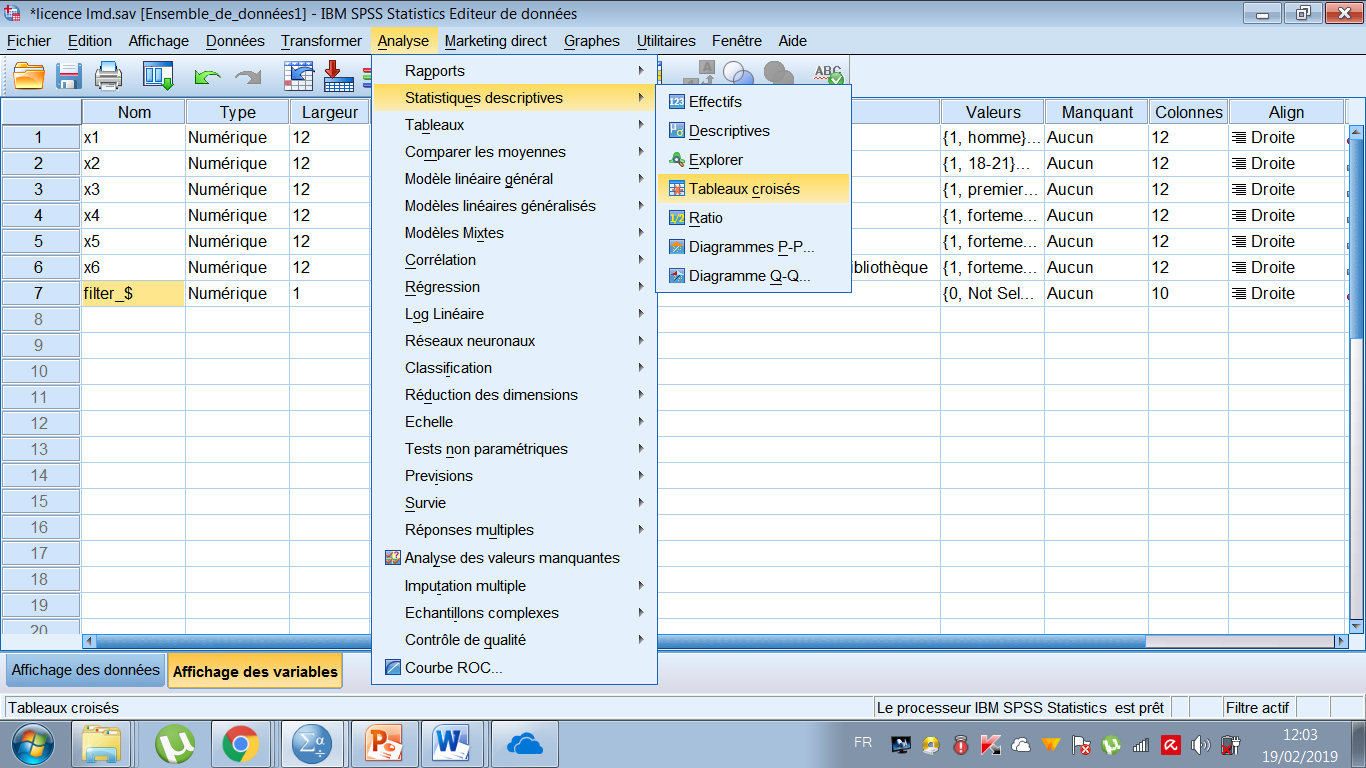 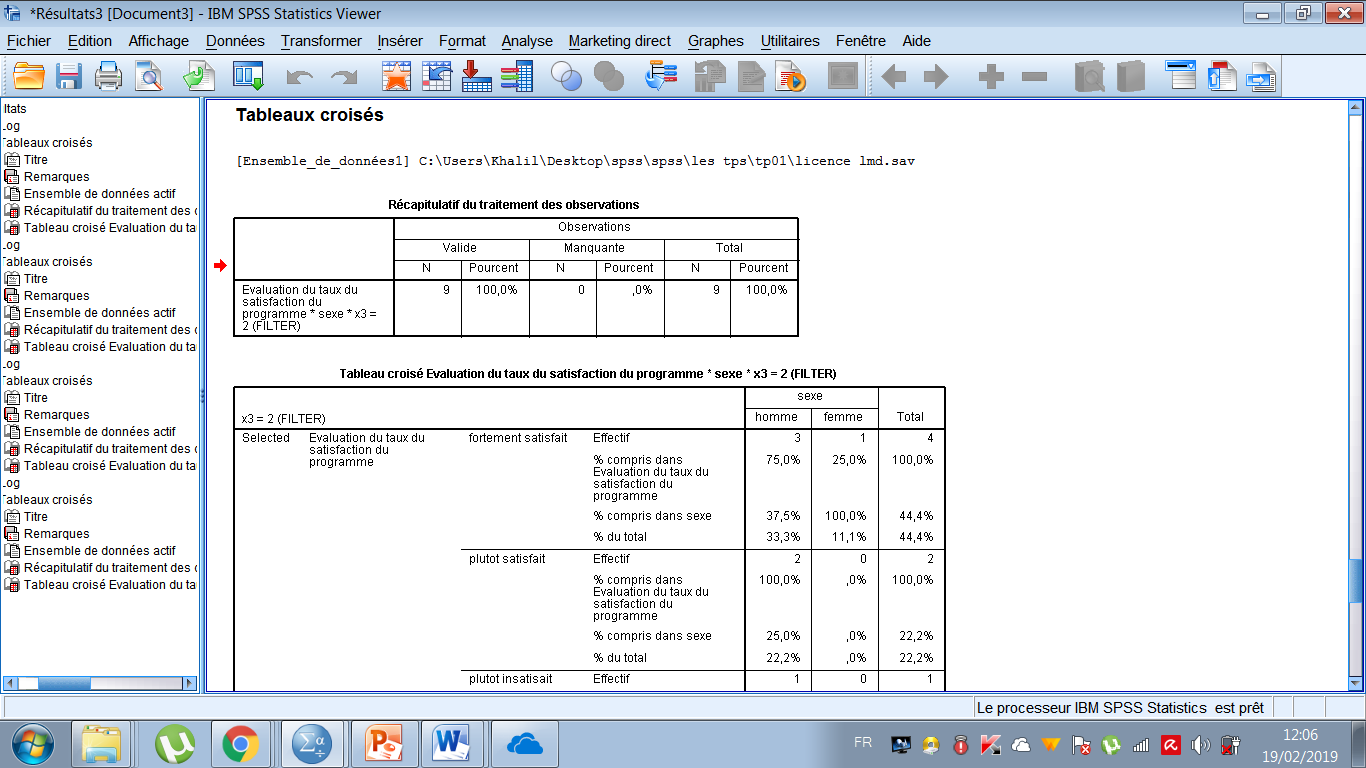 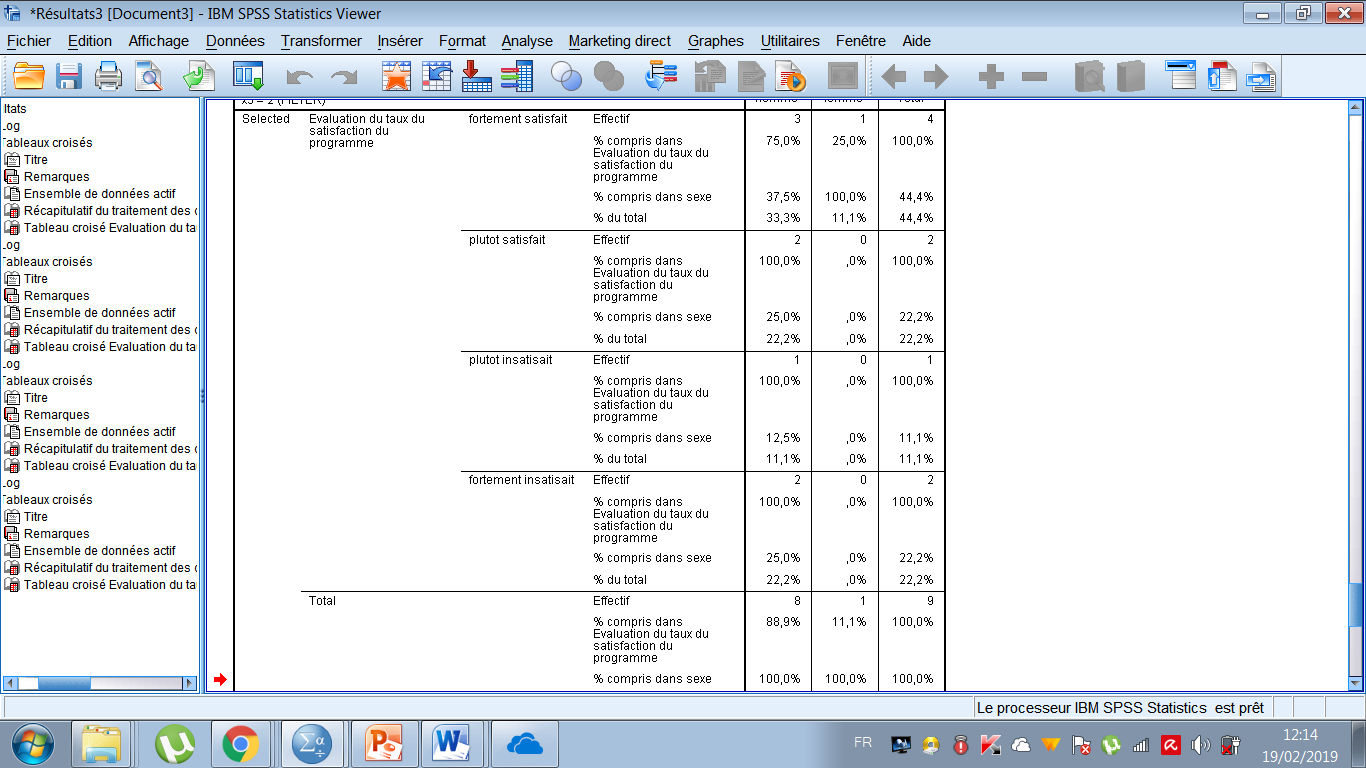 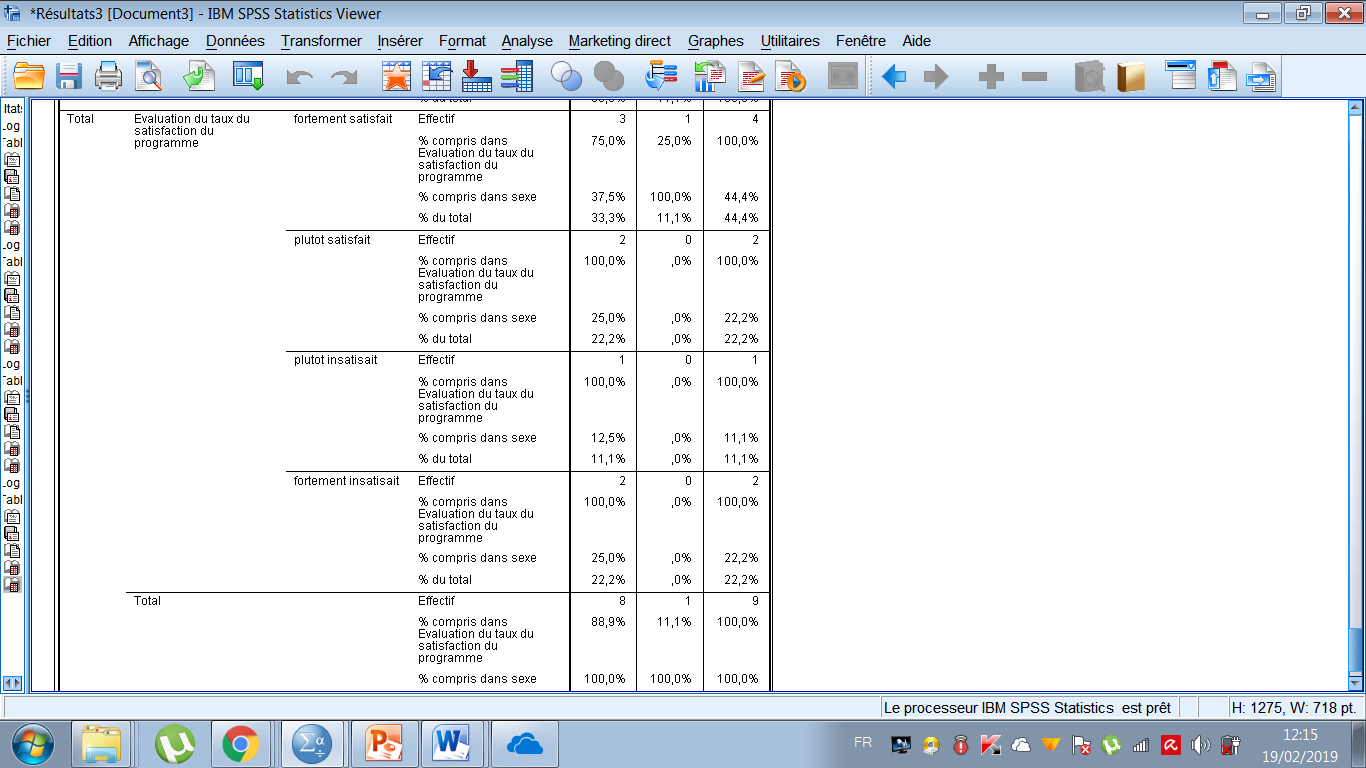 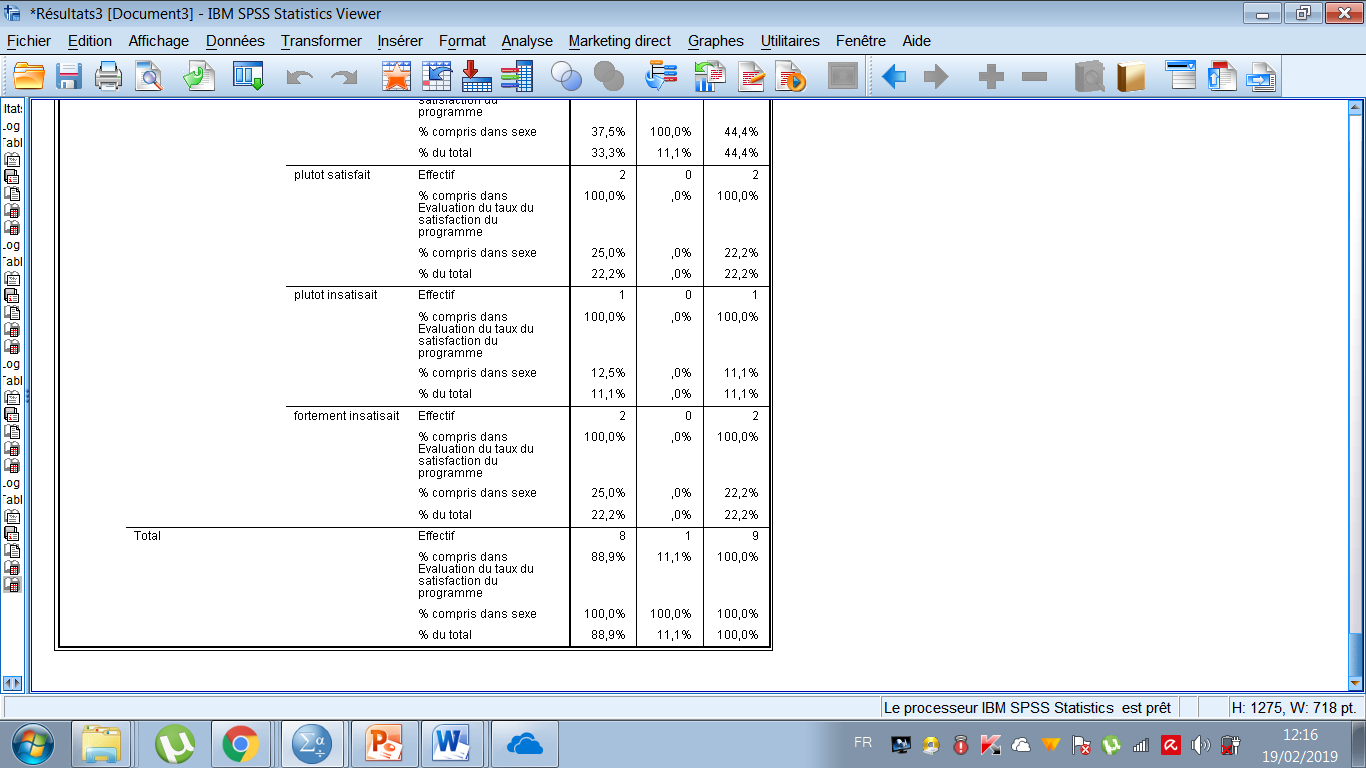